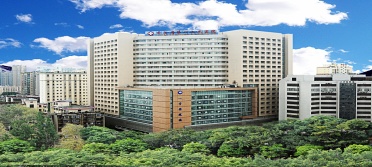 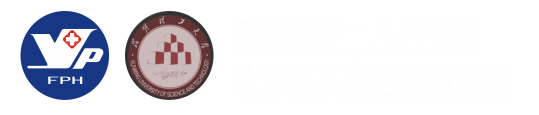 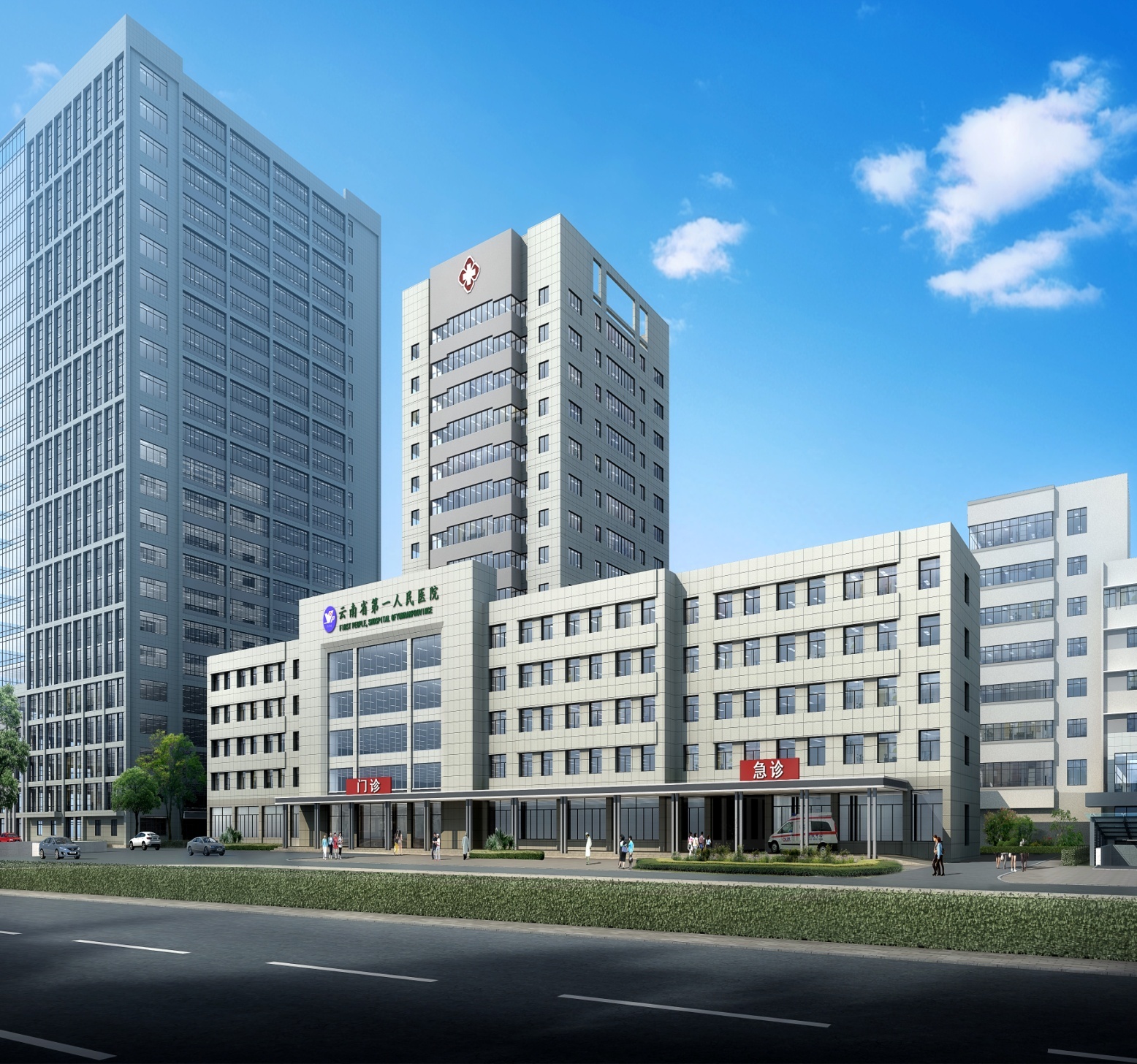 XXX项目科学性审查汇报
研究类别：□观察性研究 □干预性研究
PI：
科室：
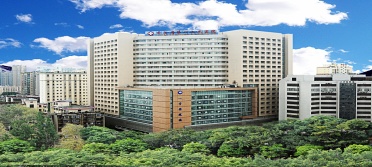 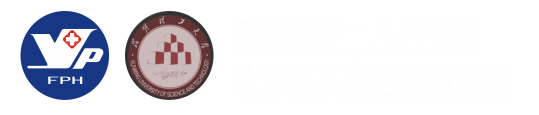 临床研究管理委员会职责
临床研究管理委员会负责本机构临床研究的协调、服务、管理和监督。
临床研究实行医疗卫生机构立项制度，未经医疗卫生机构批准立项的临床研究不得实施。


干预性研究未通过科学性审查的不予立项。
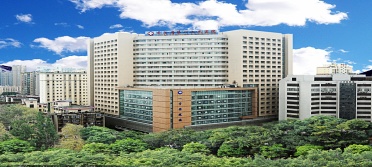 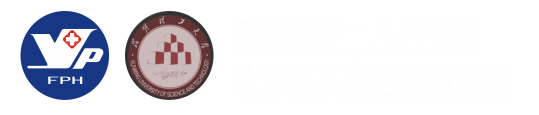 一、项目简介
二、研究目标
三、研究设计和方法
四、纳入和排除指南
五、受试者保护措施
六、研究进度
七、经费预算
八、研究者资质及其他相关材料
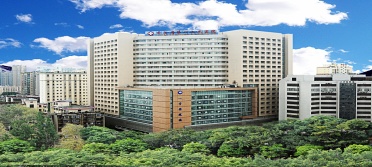 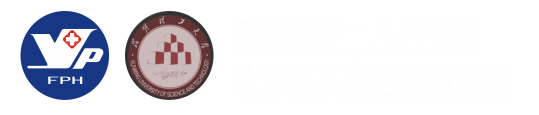 谢谢！